Lesweek 9!
Week van afronden, Deadlines & Dragons Den
Goedemorgen op deze donderdag!
Deadlines: 
Dinsdag deadline Portfolio / feedback. 
Feedback op LA’s van WE, VT en SW worden vandaag nog tot 16.00 uur gevalideerd. 

Donderdagavond Dragons Den 

Vrijdag deadline voor ondernemersplan en reflectie video.
Complimenten; hard gewerkt, 
veel mensen liggen mooi op schema!
Rooster deze week: 
Dinsdag: 
Eerste uur L&O: zelfstandig werken / Pascalle  
2 en 3 uur: Stijn / zelfstandig werken
4 en 5 uur: Machiel en Pascalle; ben je klaar dan laat je porfolio checken (feedback, video en verslag) en kun je naar huis. Zo niet, dan doorwerken.
Woensdag
	Roostervrij voor voorbereidingen Dragons Den
VANDAAG  
Uur 1,2 3 = IBS; laatste voorbereidingen avond en alles klaarzetten; Valerie, Pascalle en Thomas 
4, 5, 6 = AVO 
Avond = Dragons Den 
Vrijdag: 
Ochtend = expert uren voor laatste inhoud en check begrippenlijsten
VT is op excursie 
Middag = Thomas en Pascalle = afronding L&O en IBS.
Afspraken voor de ochtend en voor de avond:

Klaarzetten van je kraampje achter de klapdeur
Pitch oefenen: een minuut!
Werken aan producten en deadlines! 


Vanmiddag AVO


Vanavond om 18.15 uur aanwezig voor klaarzetten van alles!
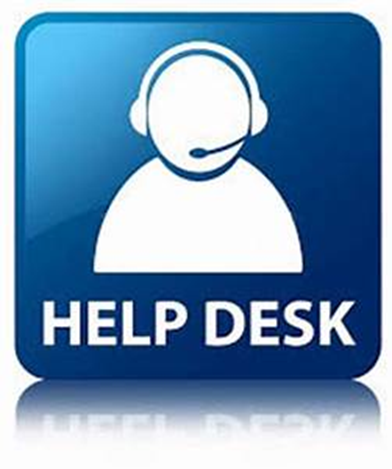 Aan de slag!
En succes!